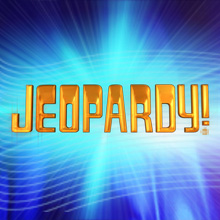 Welcome!
The Topic For Today is Federalism
Federalism
Powers: 200
Question:
Powers that are given to state governments are called ___________ & powers that are shared between the federal government and the states are called ____________. 
Answer
Reserved powers/ Concurrent powers
Back
Powers: 400
Question:
What are the THREE terms for powers that are given to the federal government.
Answer
Delegated/ Expressed/ Enumerated
Back
Powers: 600
Question:
Define/Explain how the federal system of government works.
Answer
A system of government in which the powers of government are divided between the national government, which governs the entire country, and the state governments, which govern the people of each state.
Back
Powers: 800
Question:
Why do states cooperate with each other and the federal government?
Answer
Answers vary
Back
Powers: 1000
Question:
List one example of each of the three types of powers. 
Answer
Delegated- Est. post office/declare war/coin $ 
Reserved- Est. schools/Est. local gov./Make marriage laws, oversee elections 
Concurrent: Maintain law and order/ tax and borrow $/ Charter banks/ Est. courts/Enforce laws
Back
Vocabulary: 200
Question:
A clause in the Constitution that puts federal law over state law and the Constitution over both.
Answer
Supremacy Clause
Back
Vocabulary: 400
Question:
Which part of the Florida Constitution protects individual rights?
Answer
Florida Declaration of Rights
Back
Vocabulary: 600
Question:
What does a Constitution do? 3 Things
Answer
Framework for a government/ limits the powers (authority) of the government/ protects the rights to the people.
Back
Vocabulary: 800
Question:
What is an Amendment?
Answer
A written change to a Constitution
Back
Vocabulary: 1000
Question:
What is the Supreme law of the land?
Answer
The U.S. Constitution
Back
Government Services: 200
Question:
Which level of government provides fire protection?
Answer
Local
Back
Government Services: 400
Question:
Which level of government grants teacher certificates? Which level of government grants marriage licenses? (List in the correct order on your board)
Answer
Teacher certificates: State 
Marriage licenses: Local
Back
Government Services: 600
Question:
Which level of government regulates drivers’ licenses?
Answer
State
Back
Government Services: 800
Question:
Which level of government provides the most services to citizens?
Answer
Local
Back
Government Services: 1000
Question:
List one example of a service provided by the state government, one example of a service provided by the local government, and one service provided by both.
Answer
Ex. Answers: State- regulates building codes & utilities/ Local- provides utilities/ Both- Creates a police force
Back
FL vs US Constitution:200
Question:
How does the jurisdiction of the Florida Constitution and the U.S. Constitution differ?
Answer
The Florida Constitution governs the state of Florida and the U.S. Constitution governs the entire country.
Back
FL vs US Constitution: 400
Question:
What basic outline do both the U.S. Constitution and the Florida Constitution share?
Answer
Both have a preamble, articles, and amendments
Back
FL vs US Constitution: 600
Question:
How does the amendment process differ between the Florida Constitution and the U.S. Constitution?
Answer
FL: 5 methods to amend & registered voters can vote on an amendment 
US: 2 methods to amend & only elected state and national legislators can vote on amendments
Back
FL vs US Constitution: 800
Question:
The U.S. Constitution was written in 1787, est. a post office, and provided for the coinage of money. The Florida Constitution was ratified in 1968, called for the election of the cabinet, and made English the official language. Which feature is shared between the FL and US Constitutions? 
	A. Created property taxes 
	B. Est. a zoning board
	C. Required a balanced budget
	D. Guaranteed individual freedoms
Answer
D: Guaranteed individual freedoms
Back
FL vs US Constitution: 1000
Question:
Which statement describes a similarity between the Florida Constitution and the U.S. Constitution?
	A. neither protects individual rights
	B. both include an amendment process
	C. neither provides for a chief executive
	D. both include a nine member Supreme Court
Answer
B. Both include an amendment process
Back
Random: 200
Question:
Which statement describes a similarity between the state and the federal governments under the U.S. Constitution? 
Both levels of government:
	A. Allow for the election of judges. 
	B. Have the power to ratify treaties.
	C. Allow for the collection of taxes. 
	D. Have the power to appoint ambassadors 
Answer
C. Allow for the collection of taxes
Back
Random: 400
Question:
Which statement describes a difference between the state and federal governments under the U.S. Constitution?
Only the federal government: 
Provides for public welfare 
Charters banks 
Borrows money 
Regulates interstate trade
	
Answer
D: Regulates interstate trade
Back
Random: 600
Question:
Which statement describes a similarity between the Florida Constitution and the U.S. Constitution?
	A. both include a Preamble
	B. both include seven articles
	C. both require legislative term limits
	D. both require native born chief executives
Answer
A. Both include a Preamble
Back
Random: 800
Question:
What are three enumerated powers in Article I, Section 8 of the U.S. Constitution?
Answer
Coin money, est. post offices, declare war, regulate trade with other nations, create inferior federal courts, raise and maintain an army & navy
Back
Random: 1000
Question:
The statement below was made during a speech by President Barack Obama on September 9, 2009.
I am not the first President to take up this cause, but I am determined to be the last. It has now been nearly a century since Theodore Roosevelt first called for healthcare reform. And ever since, nearly every president and Congress, whether Democrat or Republican, has attempted to meet this challenge in some way.
Source: The White House Office of the Press Secretary
According to the statements, which power did President Obama ask Congress to exercise?
	A. confirm Supreme Court appointments
	B. confirm Cabinet appointments
	C. lay and collect taxes
	D. declare war
Answer
C. lay and collect taxes
Back
Bonus Question: 5000 pts.
Question:
The statement below is from a document.
Without support from Congress or the President, efforts to avoid compliance with enacted law are not likely to succeed.
What conclusion can be drawn from the statement?
	A. It is illegal to suspend trash collection.
	B. It is illegal to suspend police services.
	C. It is illegal to suspend mail delivery.
	D. It is illegal to suspend fire services
Answer
C. It is illegal to suspend mail delivery
Back
Daily Double
The Winner Of The Last Round
Write Down How Much Money
You Are Willing To Risk
If You get the Question write you win that money
If you get it wrong you Loss the money!
Daily Double
The Winner Of The Last Round
Write Down How Much Money
You Are Willing To Risk
If You get the Question write you win that money
If you get it wrong you Loss the money!